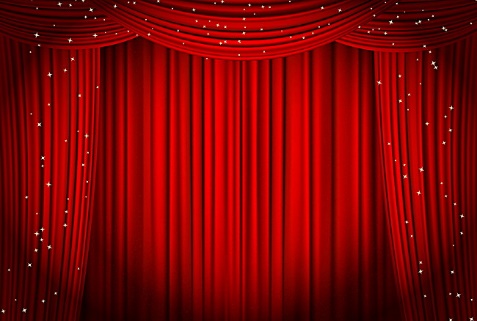 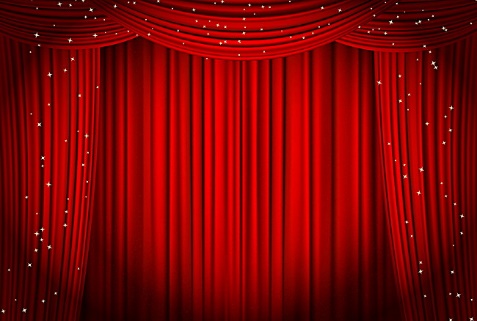 শিক্ষা নিয়ে গড়বো দেশ , শেখ হাসিনার বাংলাদেশ ।
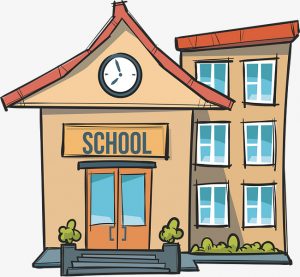 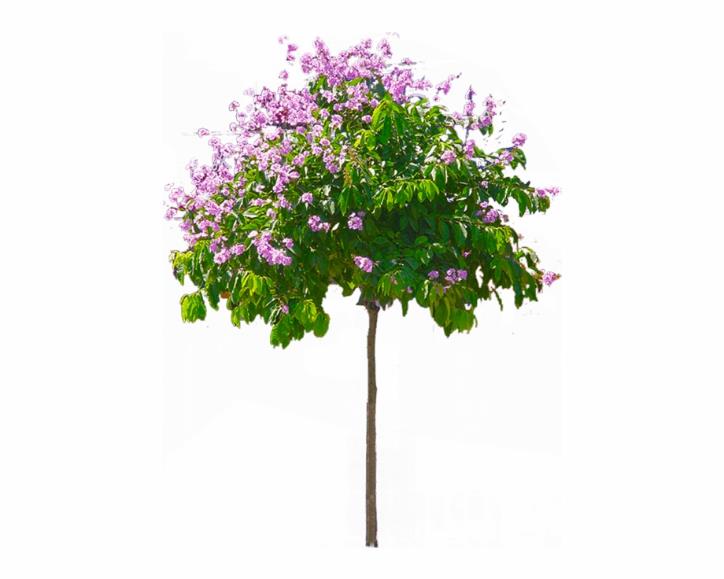 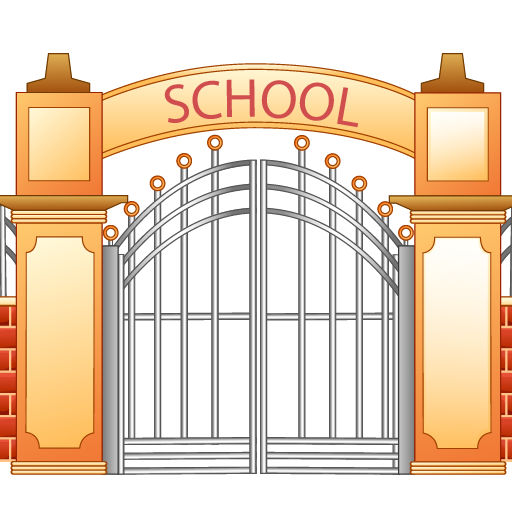 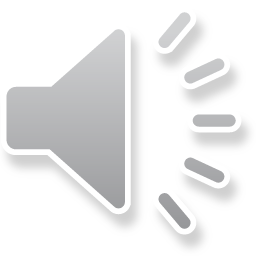 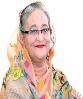 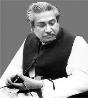 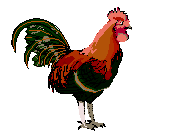 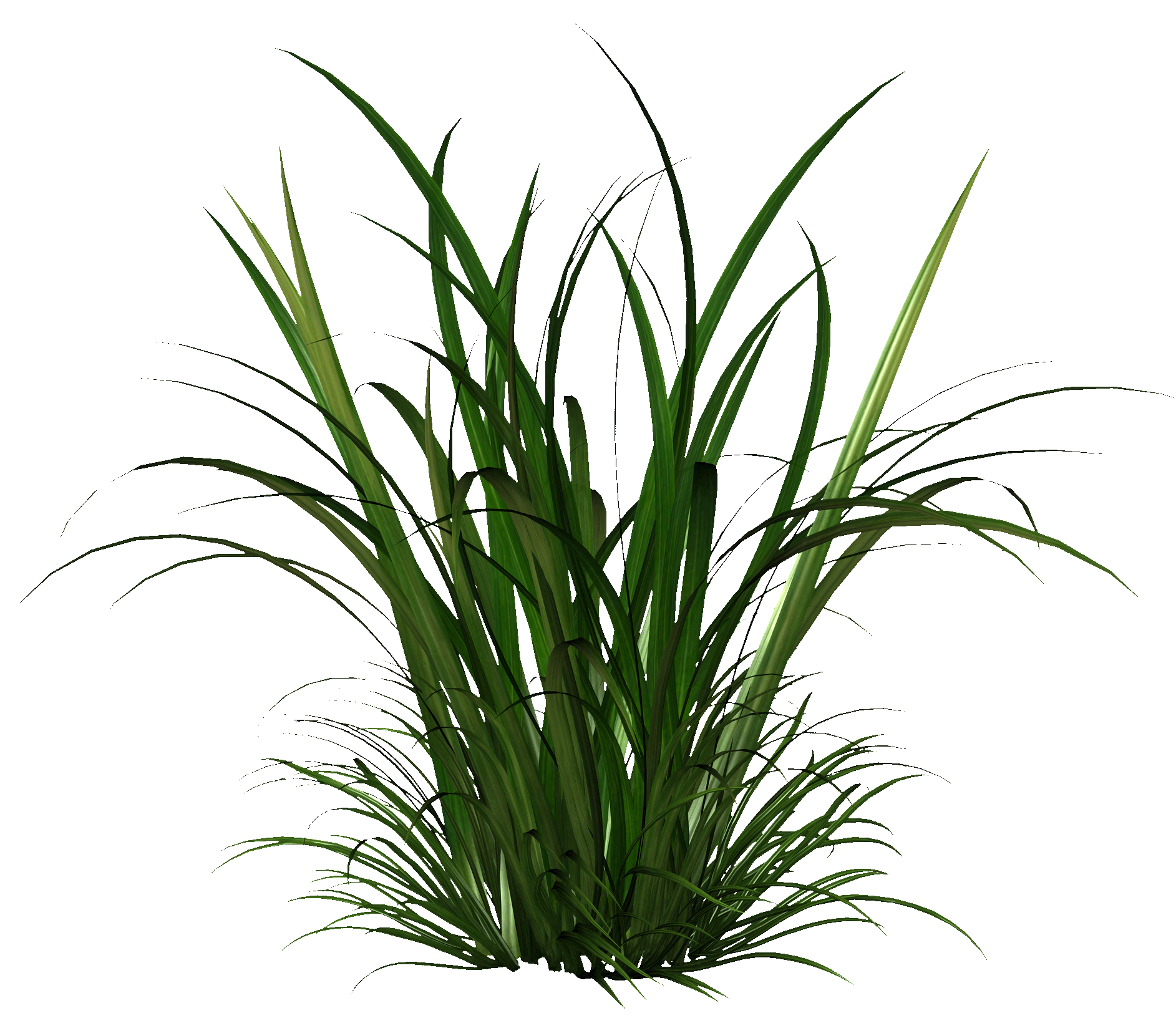 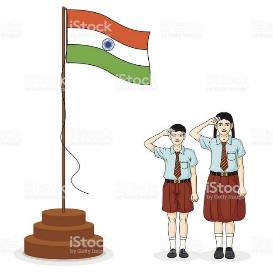 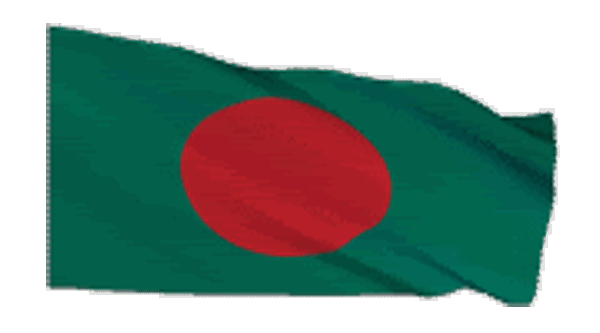 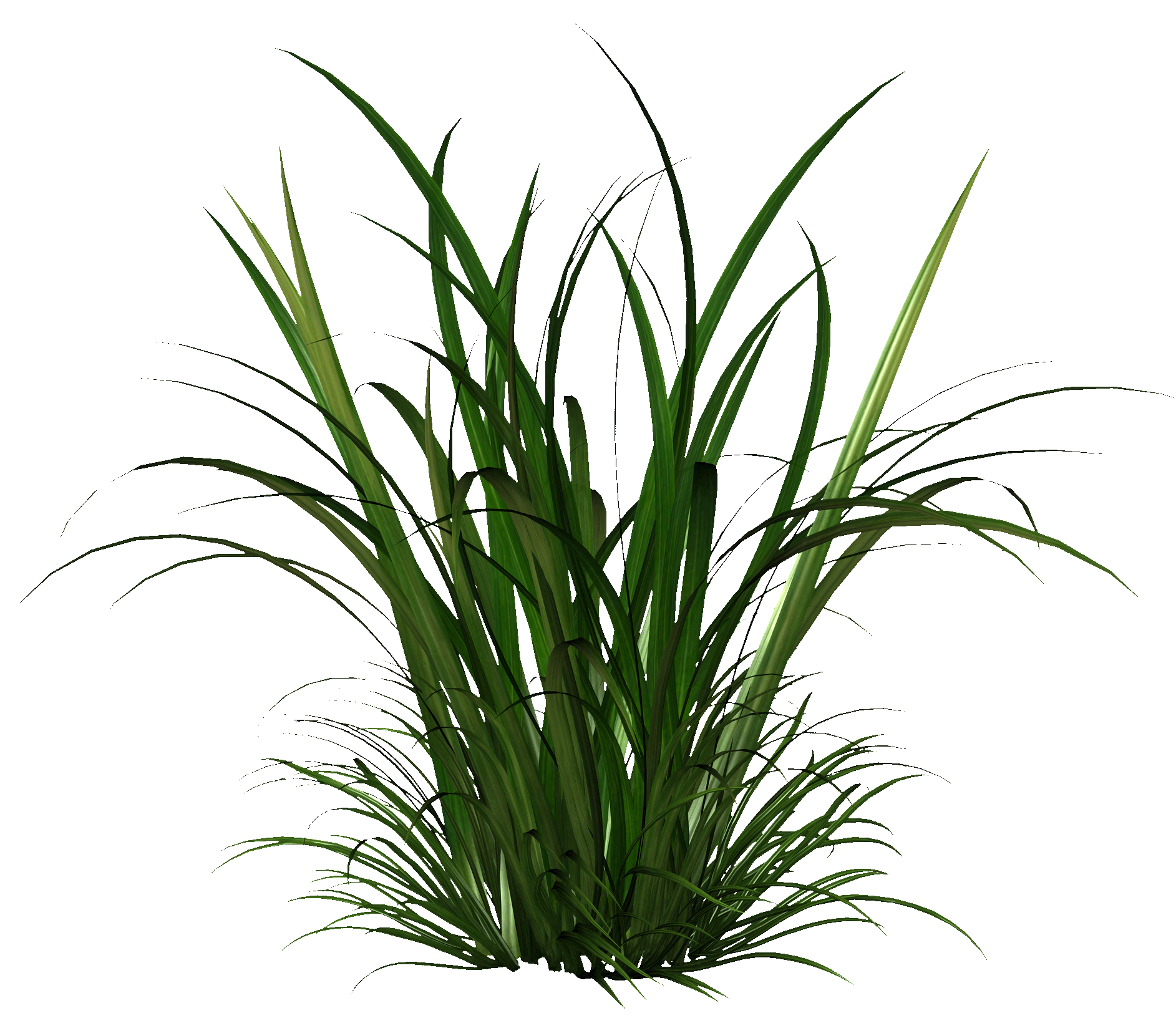 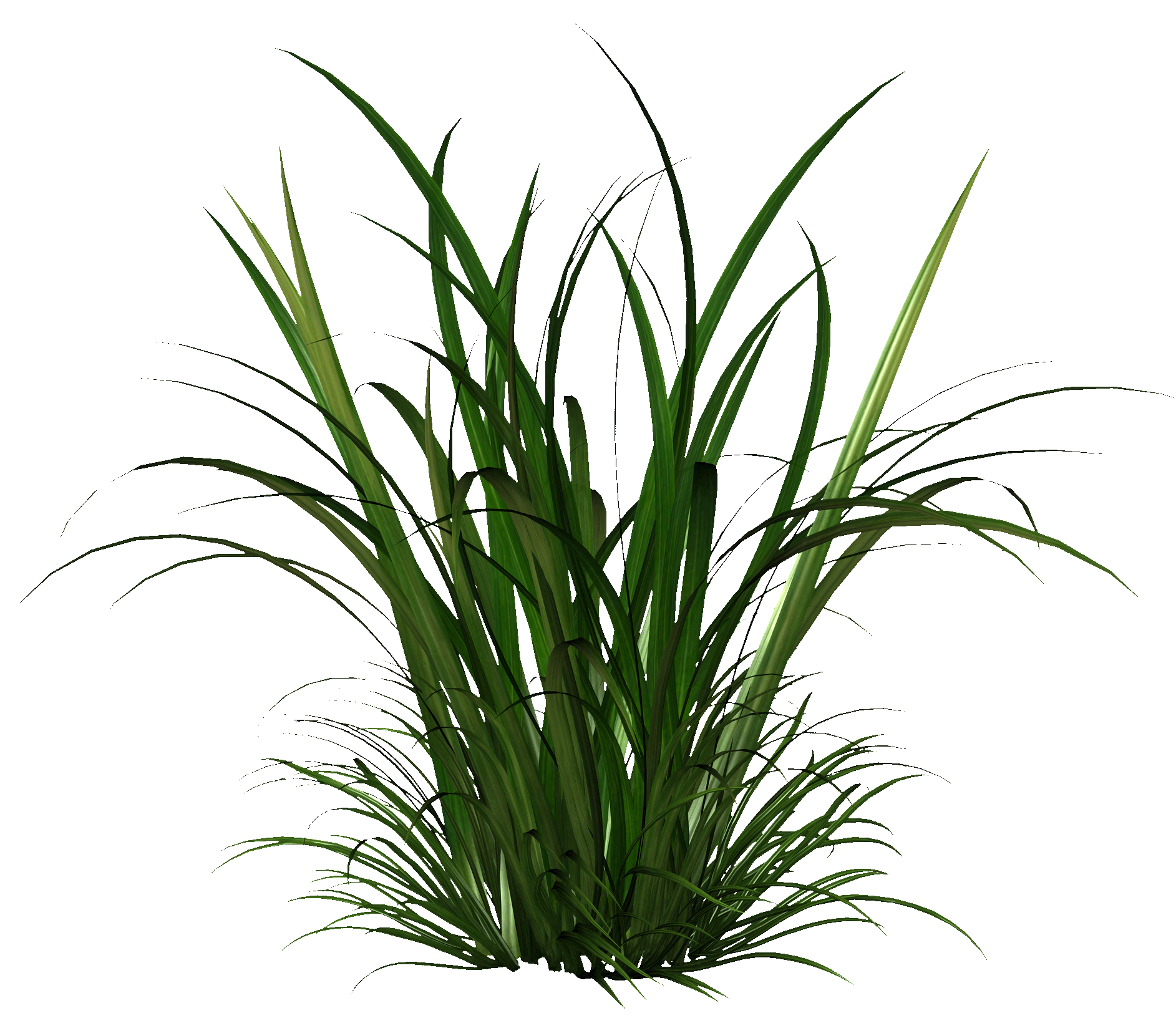 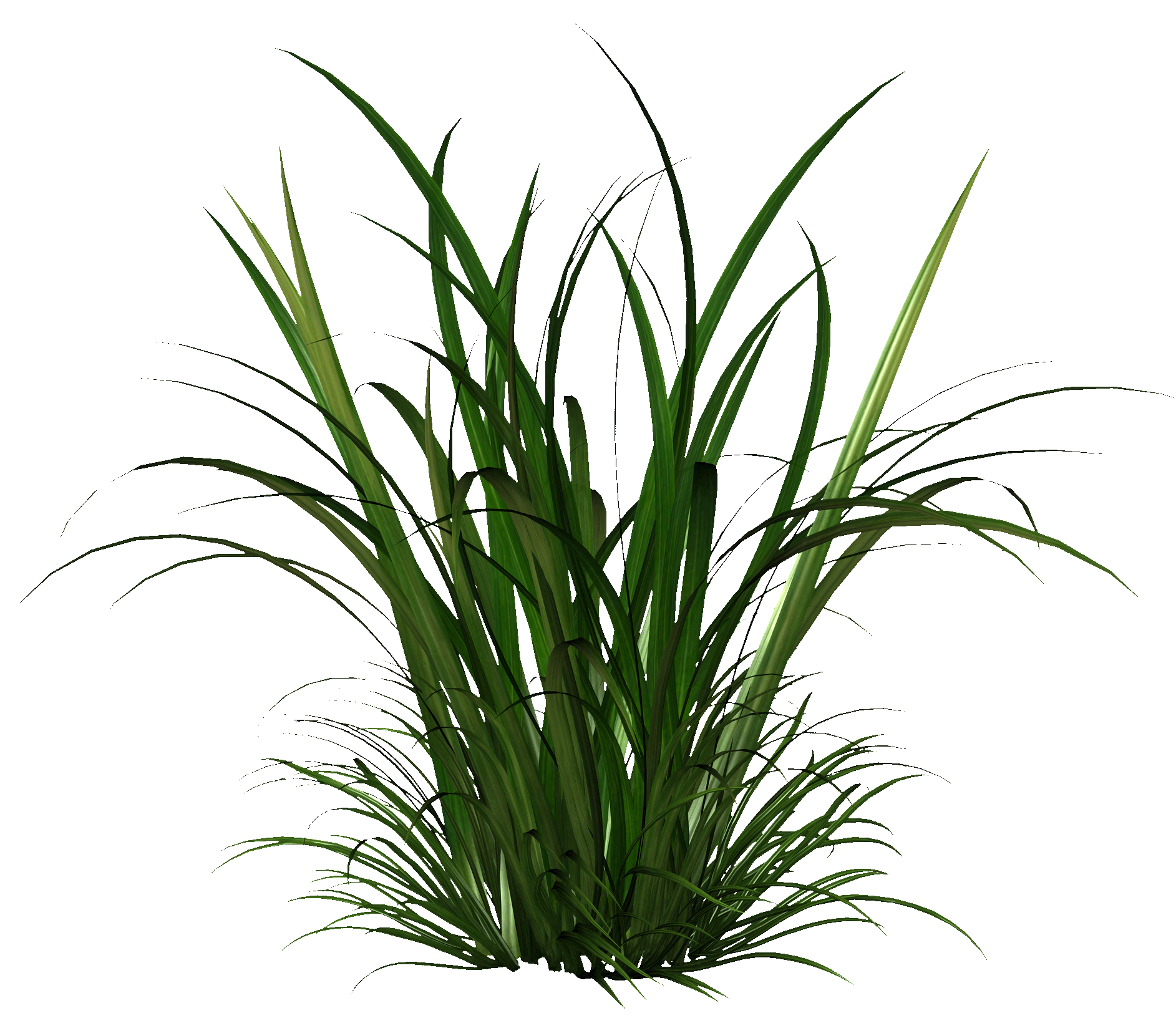 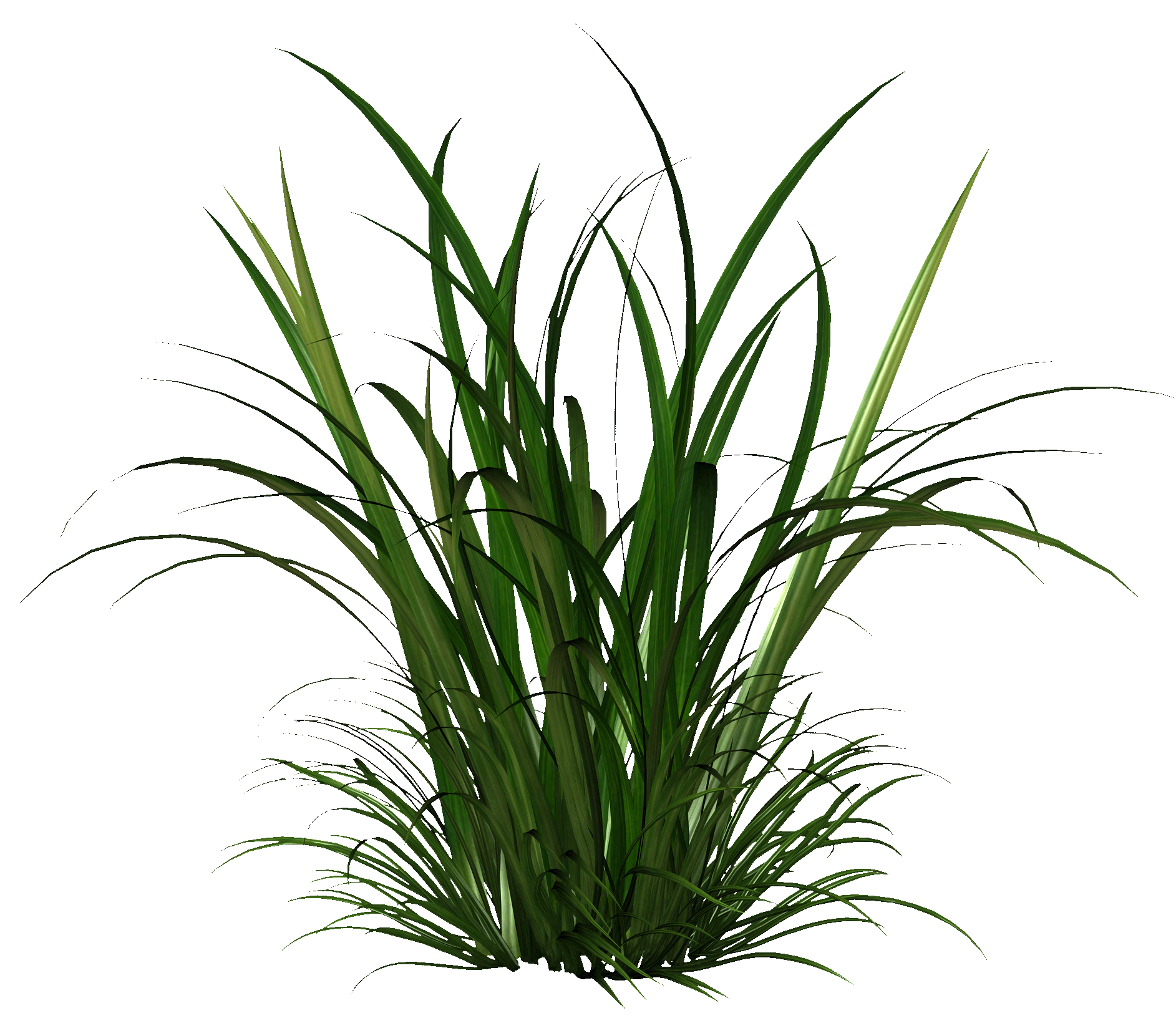 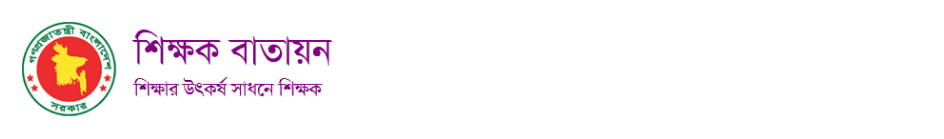 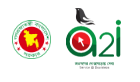 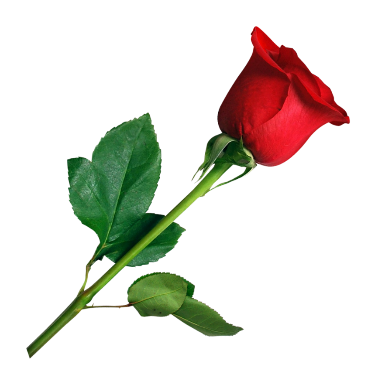 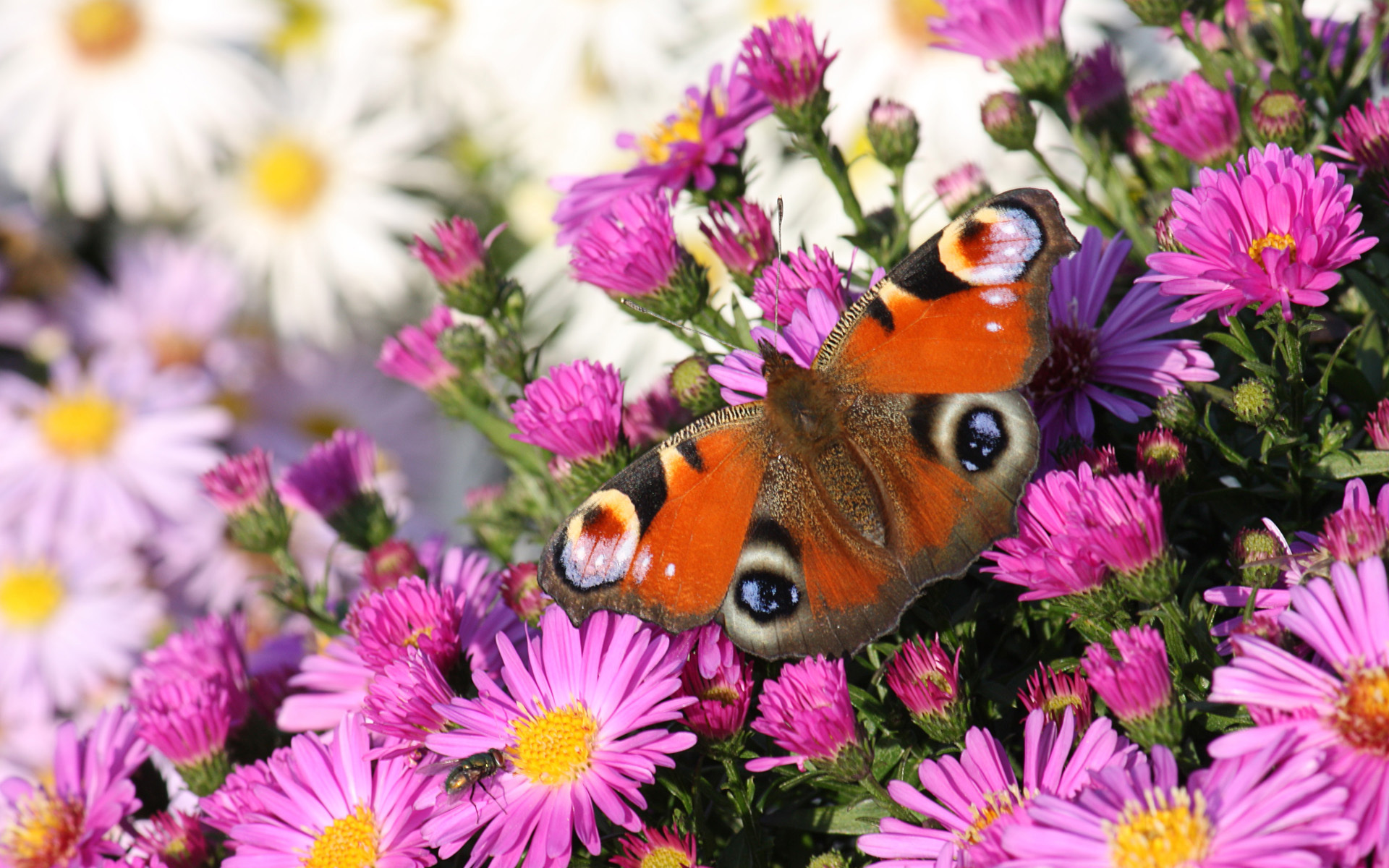 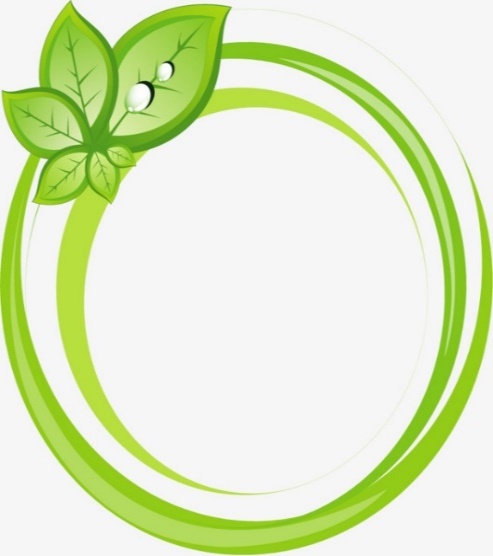 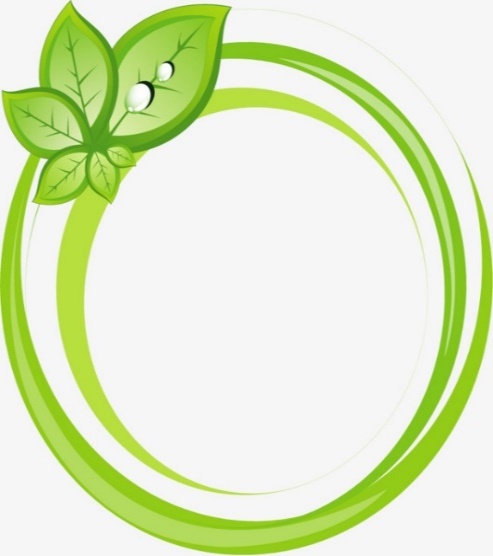 পরিচিতি
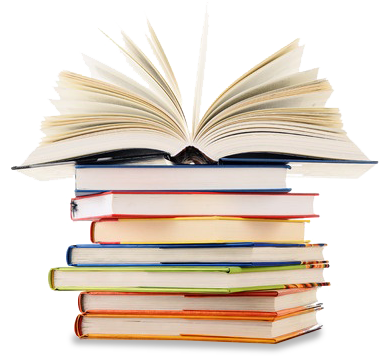 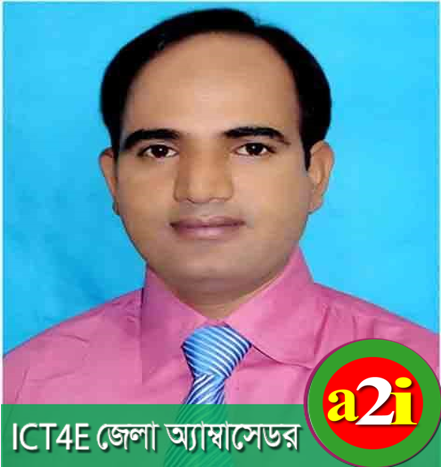 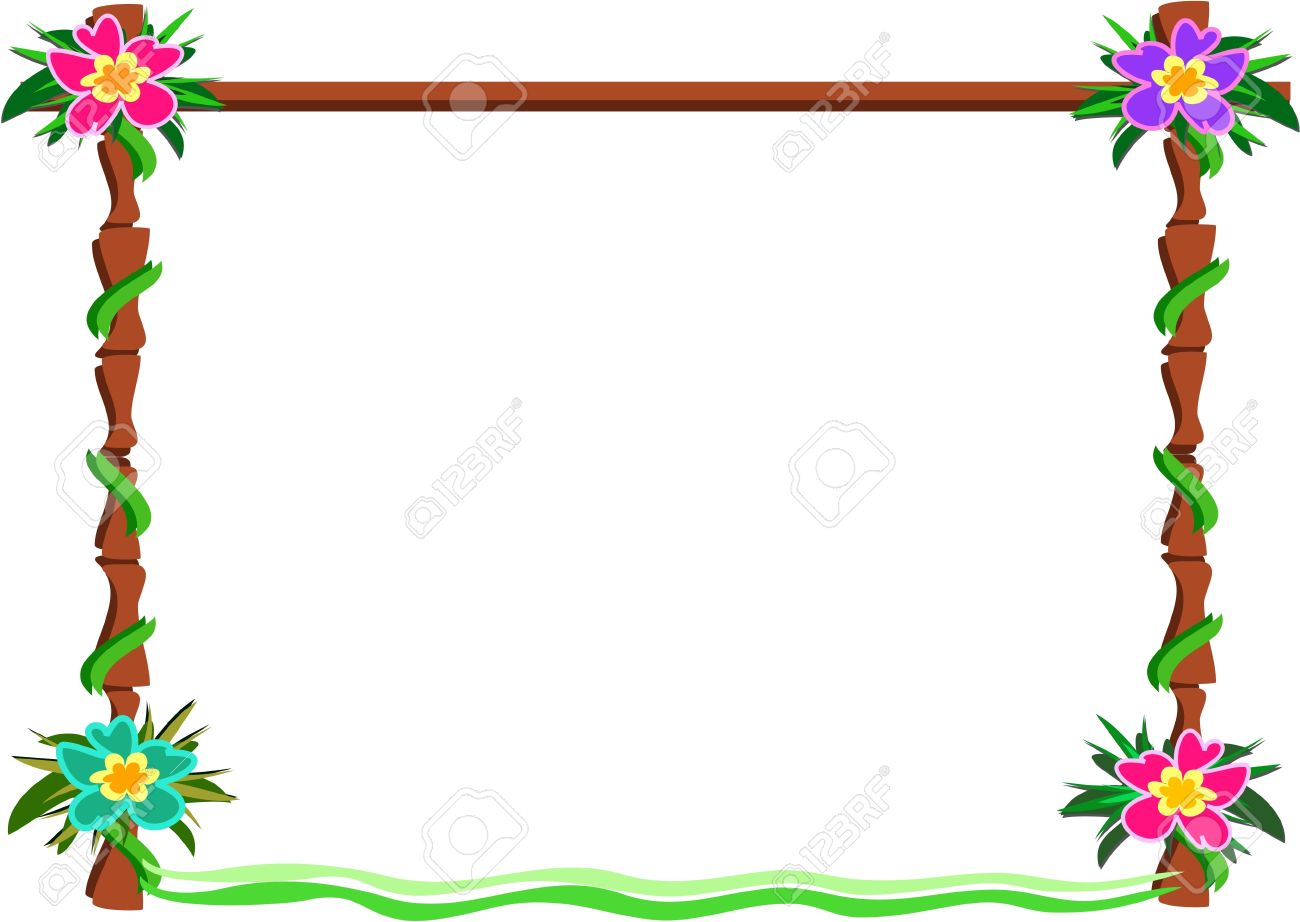 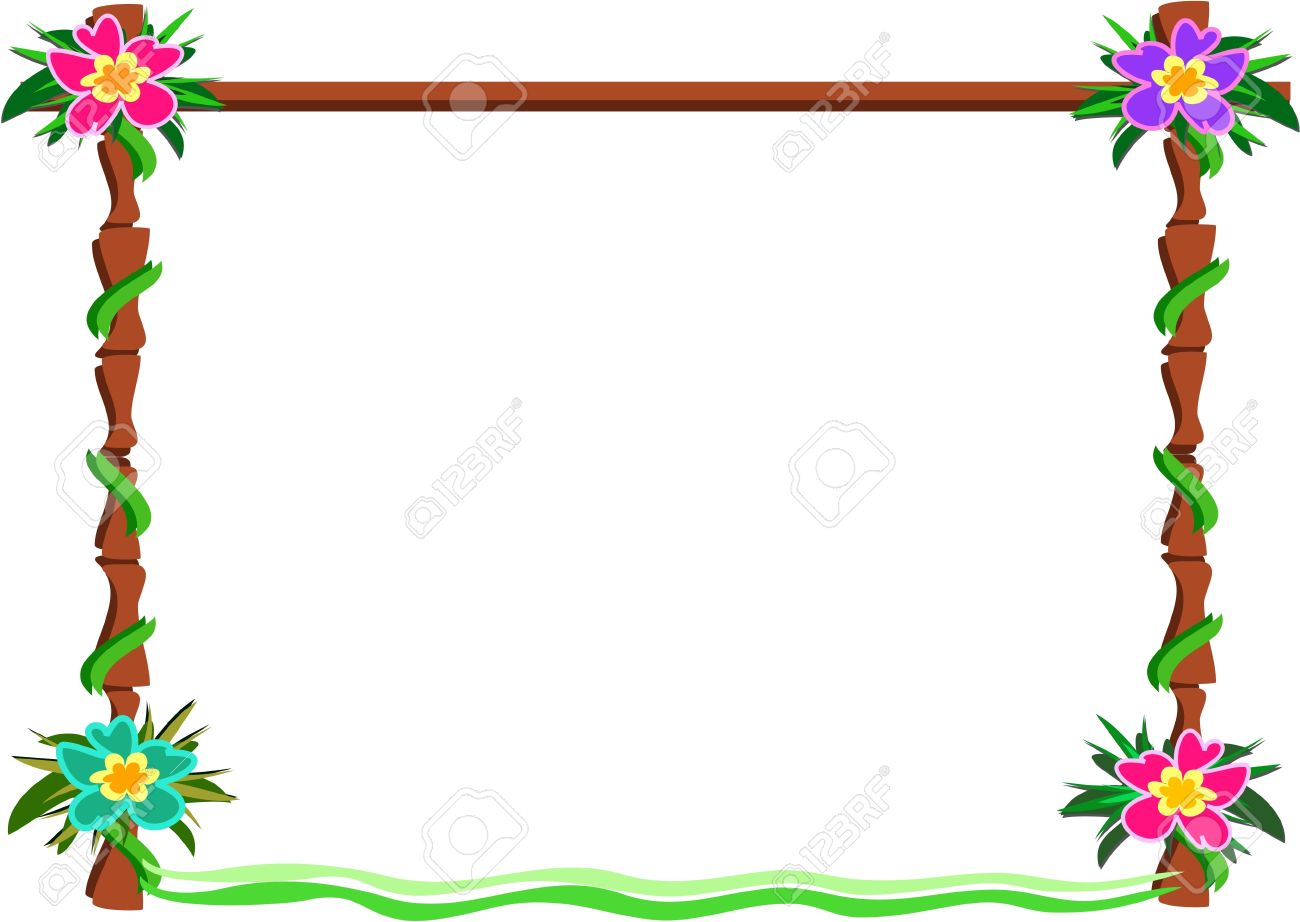 এম.মেরাজুল ইসলাম
সহকারি শিক্ষক 
বিরাট সারদা সুন্দরী সঃপ্রাঃবিঃ  
আজমিরীগঞ্জ , হবিগঞ্জ ।
বিষয়ঃ বাংলাদেশ ও বিশ্বপরিচয় 
        শ্রেণিঃ পঞ্চম
         সময়ঃ ৪০ মিনিট
চলো একটি ভিডিও দেখি !
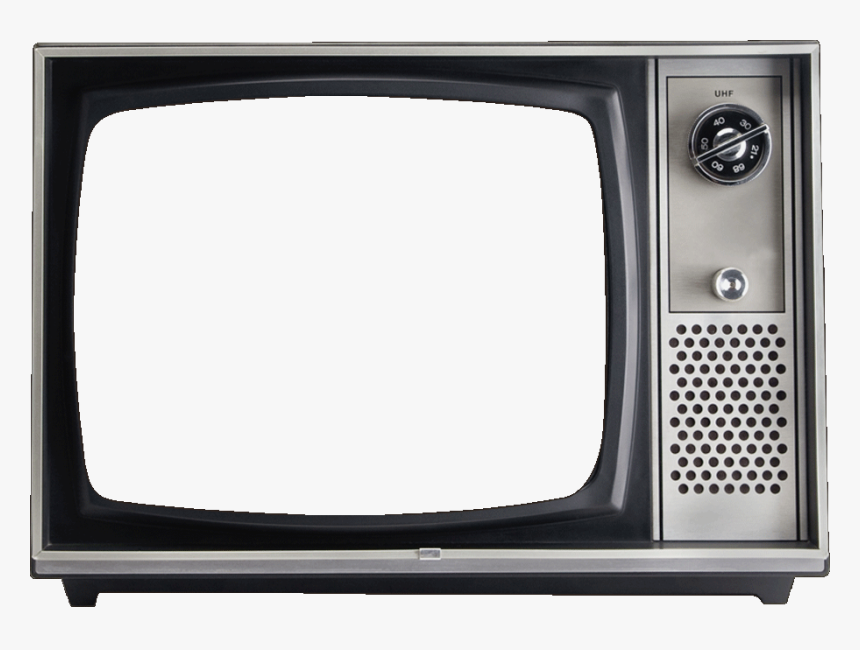 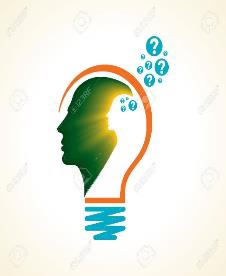 ভিডিও দেখতে টিভিতে ক্লিক করুন
তোমরা বলতো-ভিডিওতে আমরা কী দেখলাম ?
স্যার , খাসিয়াদের বর্ষবরণ অনুষ্ঠান !
না , তাদের ভাষা , সংস্কৃতি আমাদের থেকে আলাদা ।
জাতি হিসেবে তারা ক্ষুদ্র নৃ-জনগোষ্ঠী ।
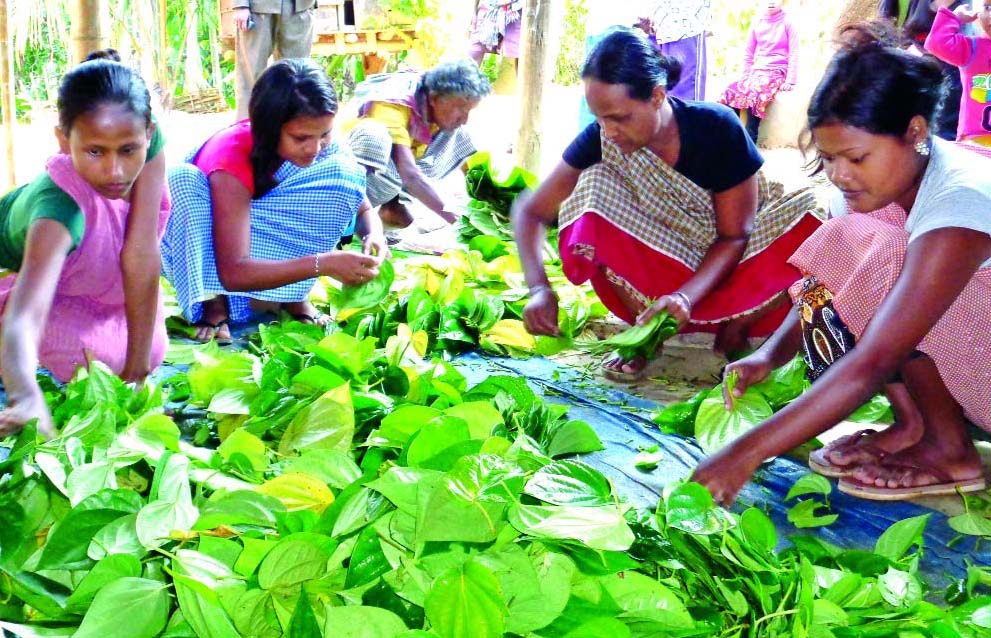 বাংলাদেশের
বাংলাদেশের অধিকাংশ মানুষের ভাষা ও সংস্কৃতি কি তাদের মতো ?
তাহলে জাতি হিসেবে এরা  কি দেশের বৃহৎ জনগোষ্ঠী?
চিত্রের মানুষগুলো কোন দেশের ?
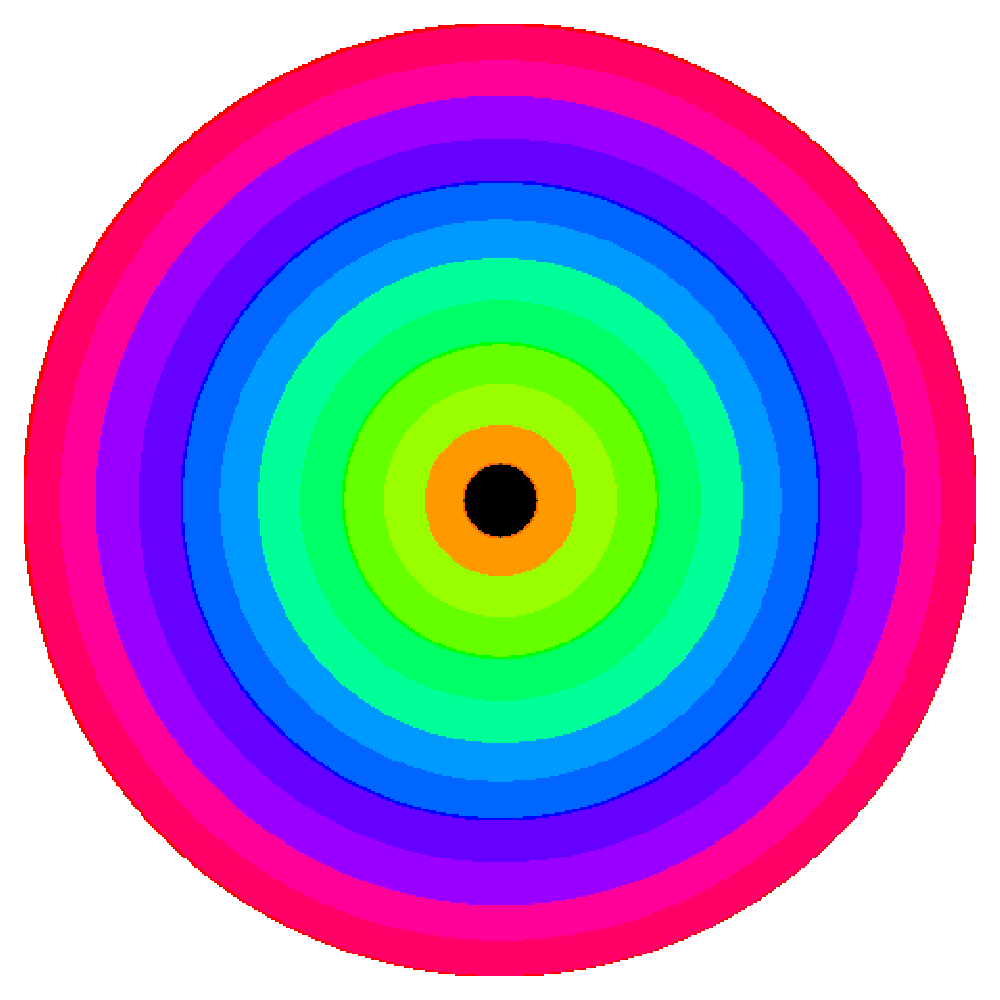 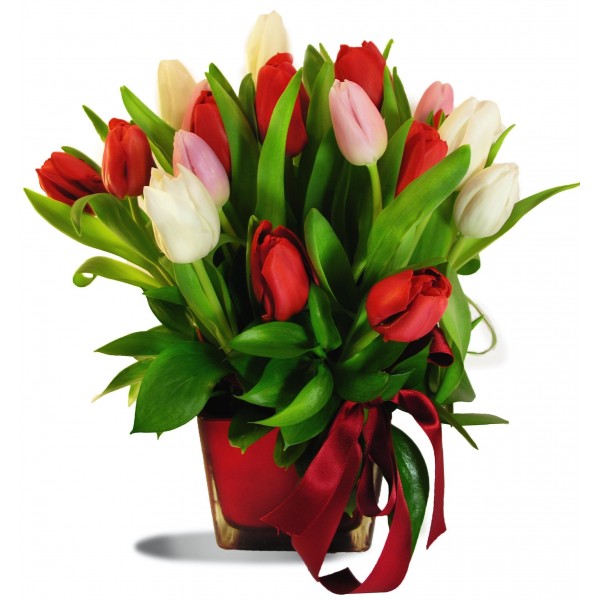 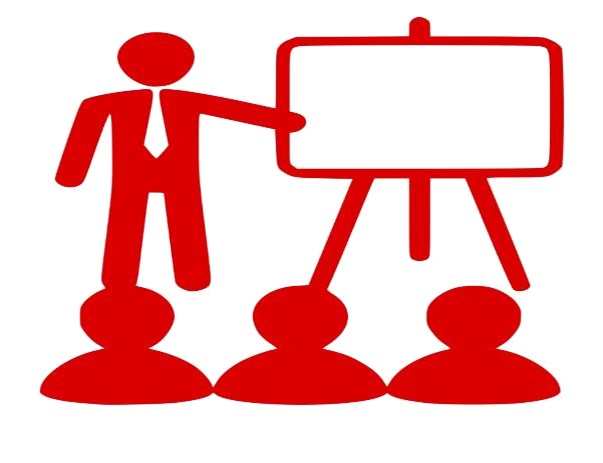 খাসি
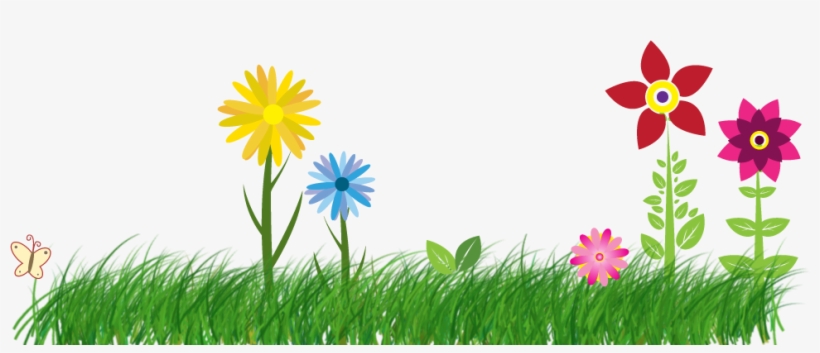 শিখনফল
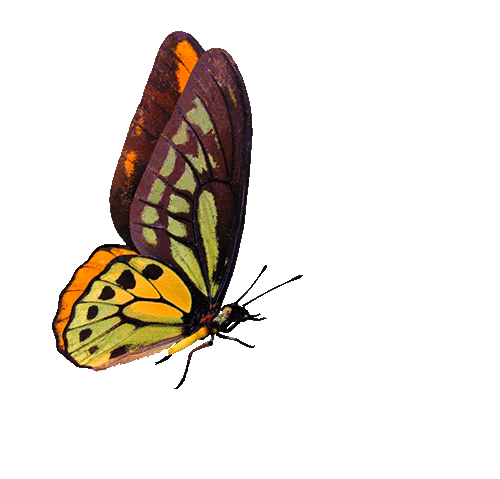 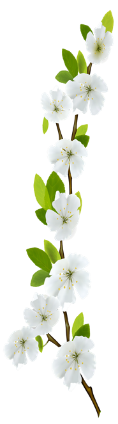 ২.১.৭। জাতি, শ্রেণি, ধর্ম, বর্ণ, গোষ্ঠি, ছোট-বড় নির্বিশেষে সবাইকে সমান মর্যাদা দিবে ও মিলেমিশে চলবে।
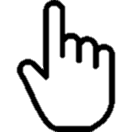 ২.১.৮। খাসিদের সংস্কৃতি (পোশাক, খাদ্য, উৎসব ইত্যাদি) বর্ণনা করতে পারবে।
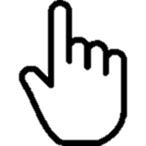 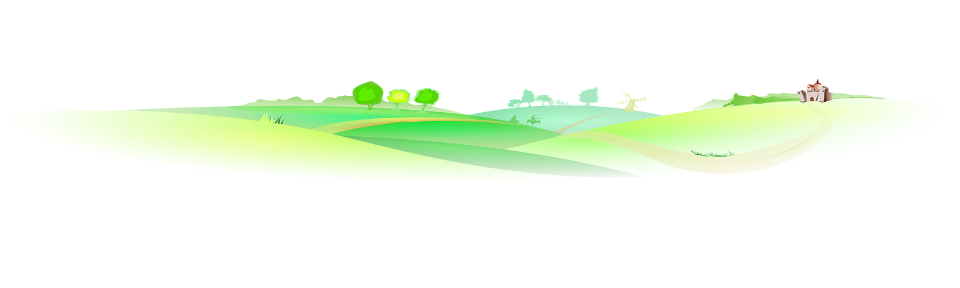 খাসি
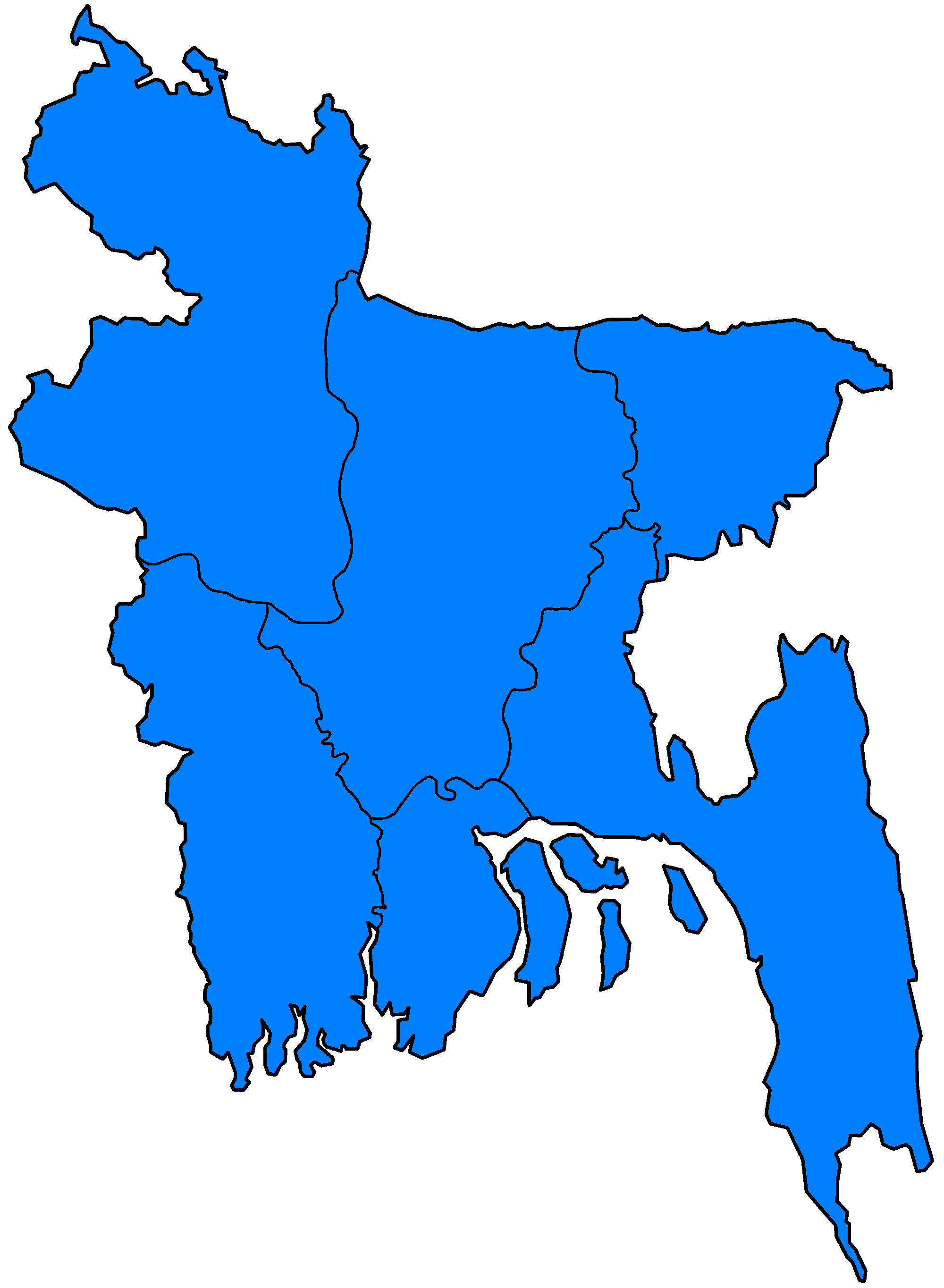 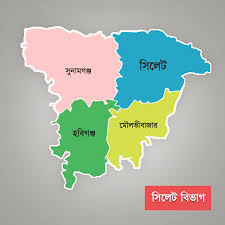 বাংলাদেশের সিলেট বিভাগের বিভিন্ন এলাকায় খাসি জনগোষ্ঠী বাস করেন ।
খাসি
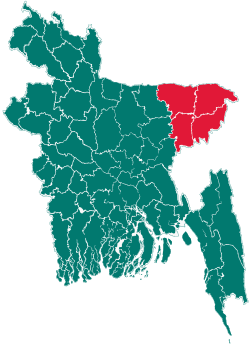 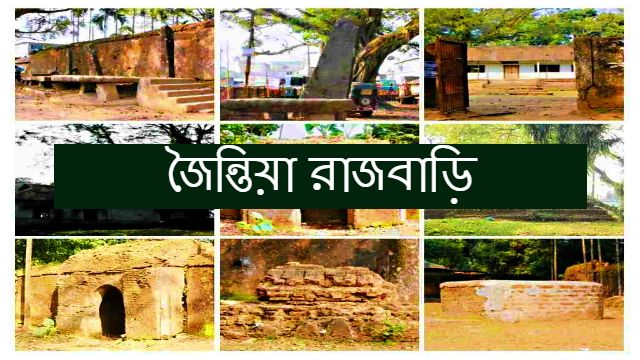 সিলেট
অতীতে সিলেটে জয়ন্তা বা জৈন্তিয়া নামে একটি রাজ্য ছিল । ধারণা করা হয় , খাসি জনগোষ্ঠী ঐ রাজ্যে বাস করতেন ।
গারোদের ভাষা
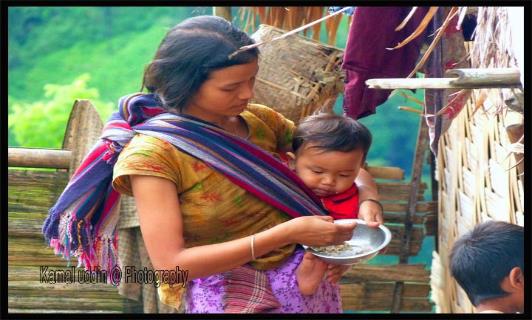 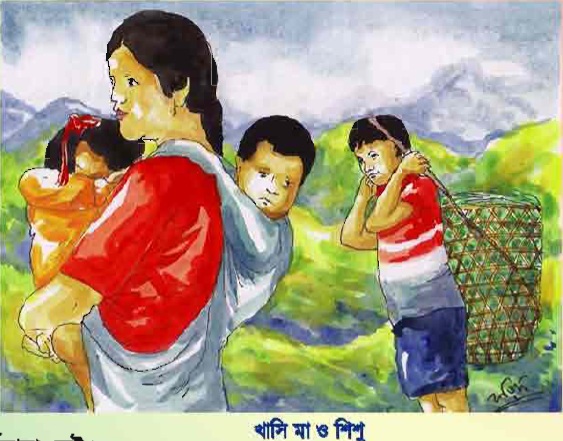 গারোদের মতো খাসি জনগোষ্ঠীর নিজস্ব ভাষা আছে । তবে লিখিত বর্ণমালা নেই । তাঁদের ভাষার নাম মনখেমে ।
একক কাজ
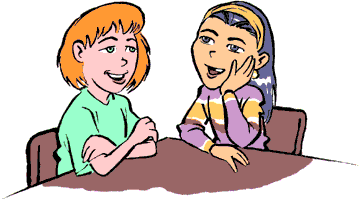 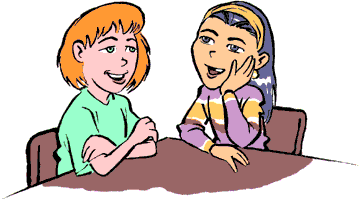 বাংলাদেশের কোন বিভাগে খাসিয়ারা বাস করে?
খাসিয়াদের ভাষার নাম কী?
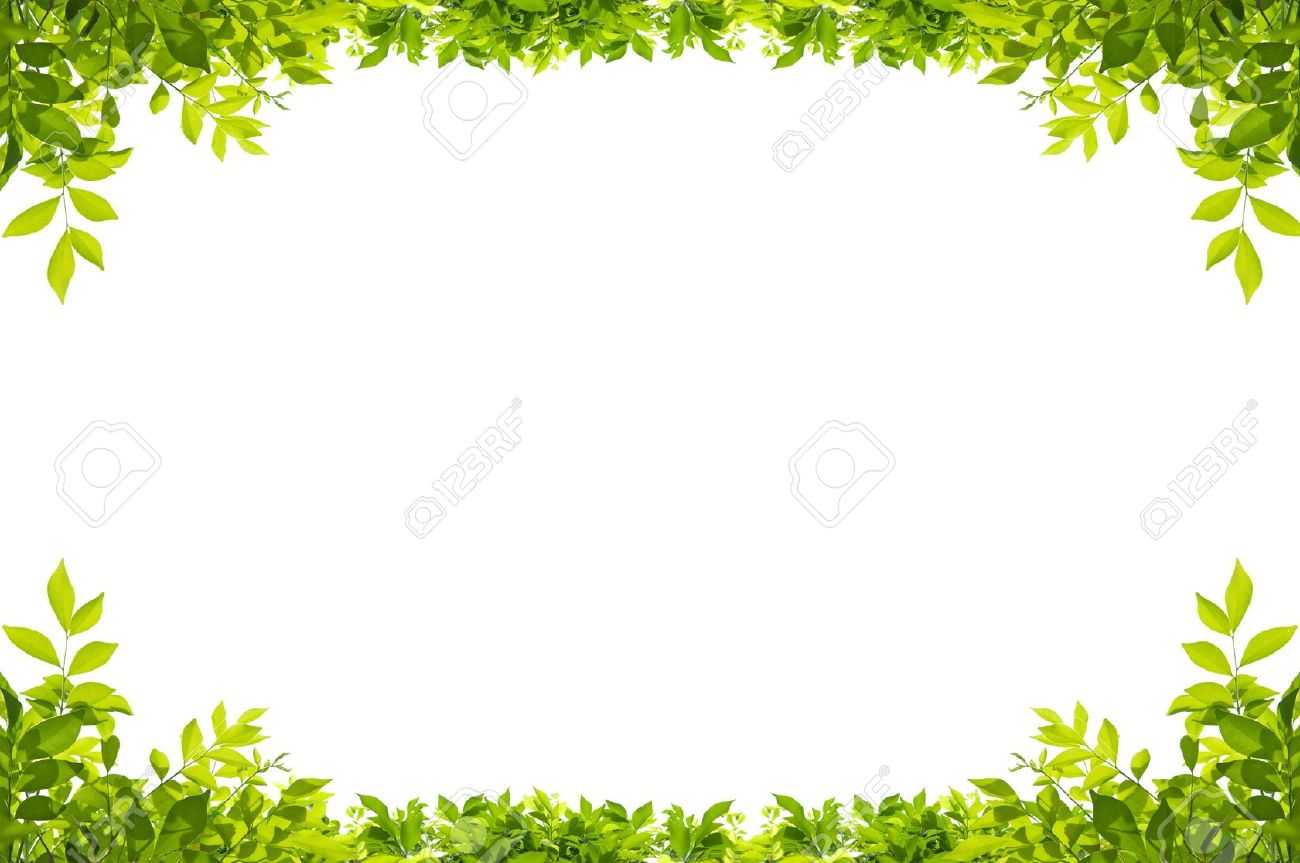 খাসিয়াদের সমাজ ব্যবস্থা
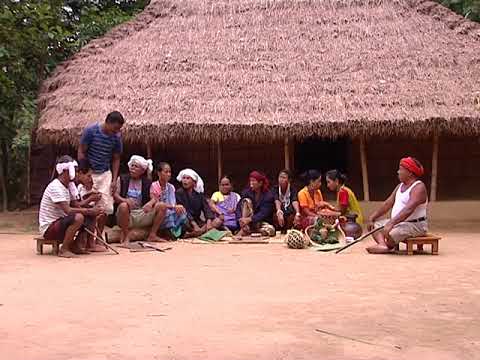 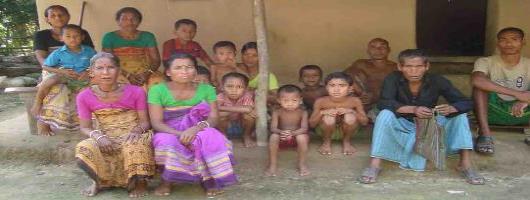 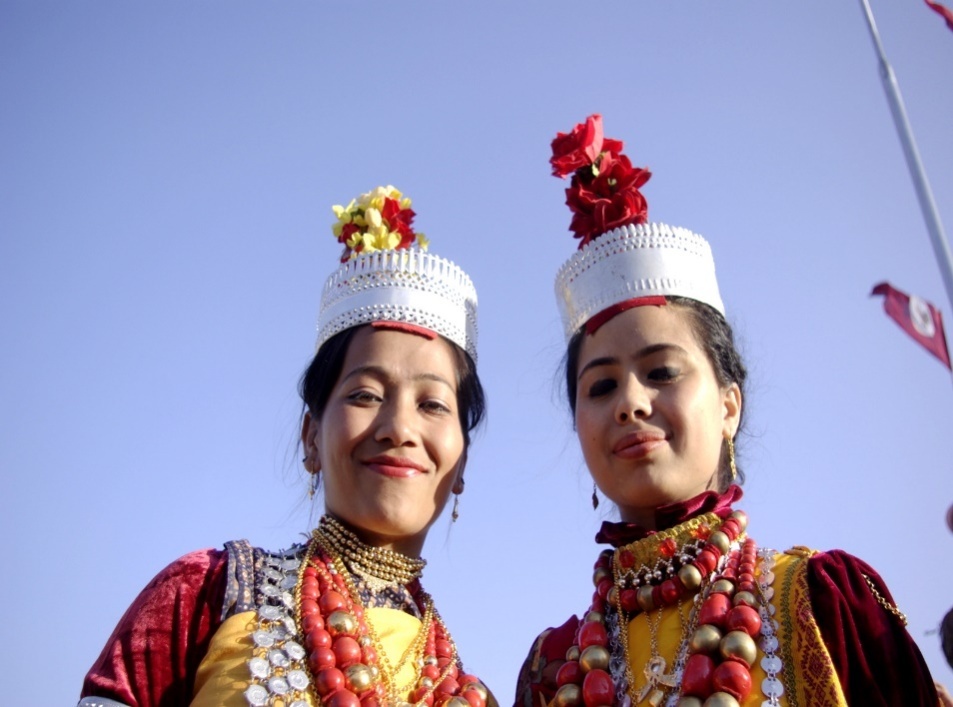 এই জনগোষ্ঠীর সমাজ ব্যবস্থাও গারো সমাজের মতোই মাতৃতান্ত্রিক । পারিবারিক সম্পত্তির বেশিরভাগের উত্তরাধিকারী হয় পরিবারের সবচেয়ে ছোট মেয়ে ।
খাসিয়াদের সমাজ ব্যবস্থা
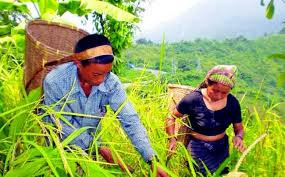 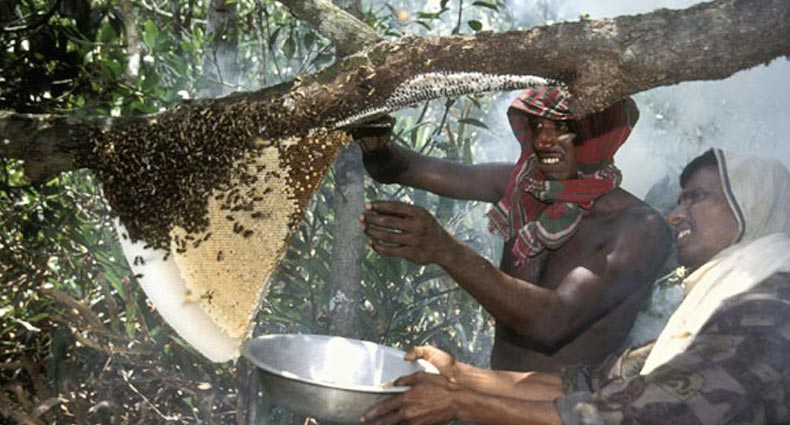 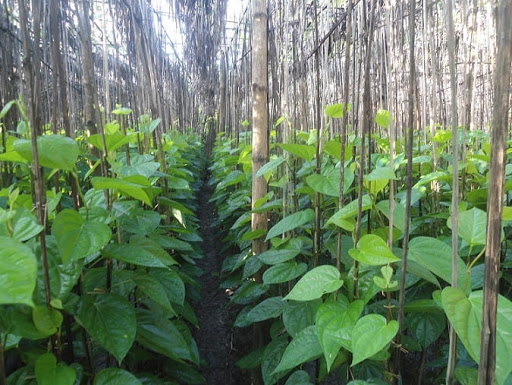 খাসি জনগোষ্ঠী কৃষিকাজ করে জীবিকা নির্বাহ করেন । তাঁরা প্রচুর পান ও মধুর চাষও করেন ।
খাসিয়াদের খাদ্য ব্যবস্থা
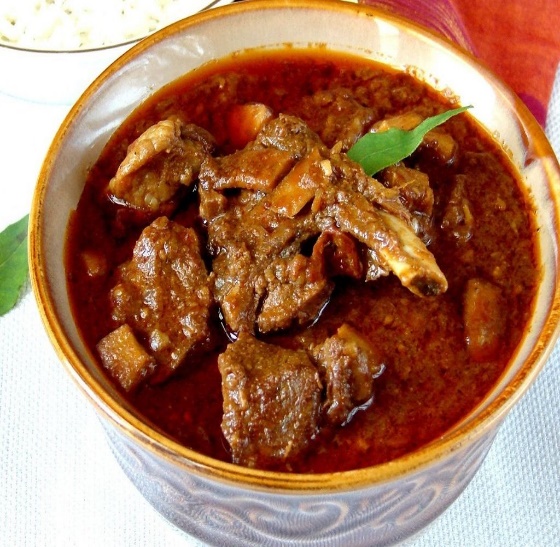 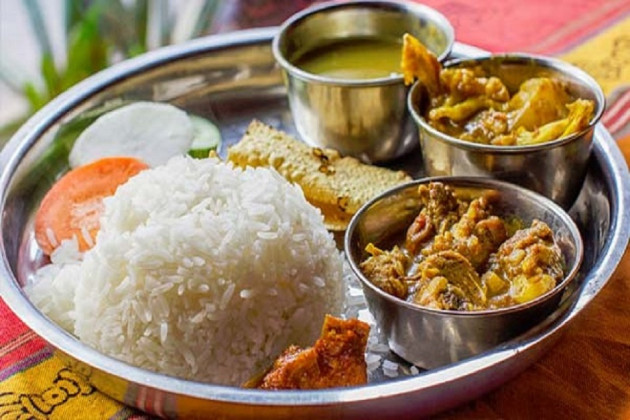 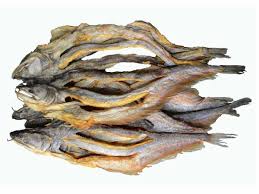 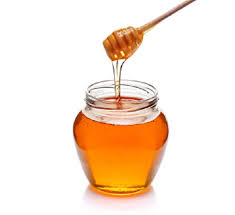 মাংস
ভাত
মধু
শুঁটকি মাছ
খাসিদের প্রধান খাদ্য
খাসিয়াদের খাদ্য ব্যবস্থা
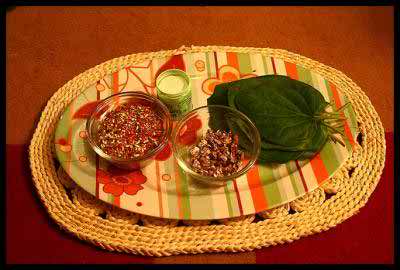 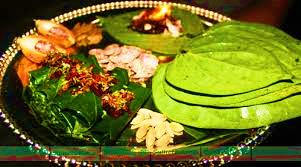 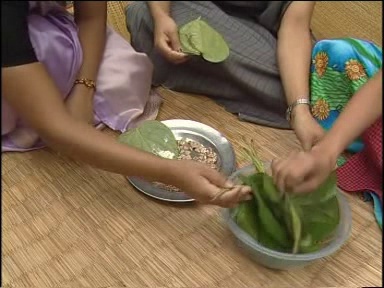 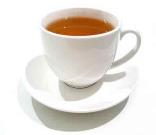 তাঁরা পান-সুপারিকে খুবই পবিত্র মনে করেন । বাড়িতে অতিথি এলে পান-সুপারি এবং চা দিয়ে আপ্যায়ন করা হয় ।
খাসিয়াদের পোশাক
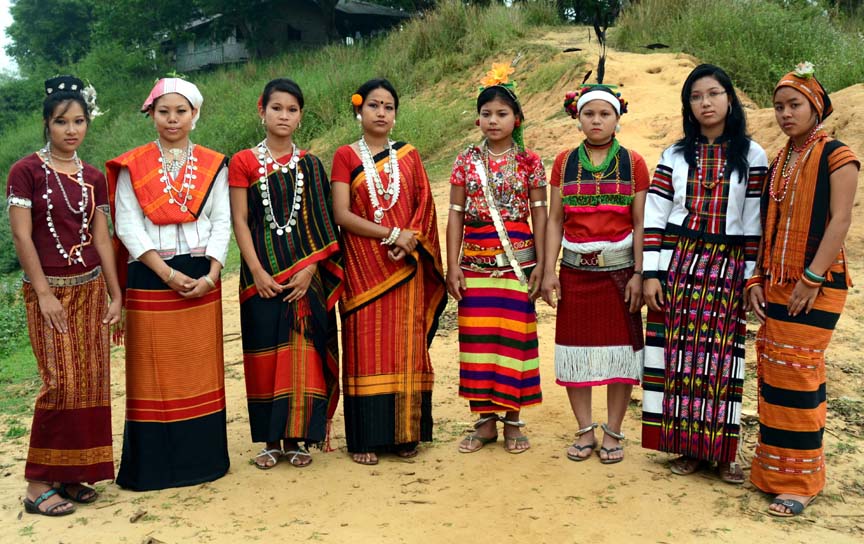 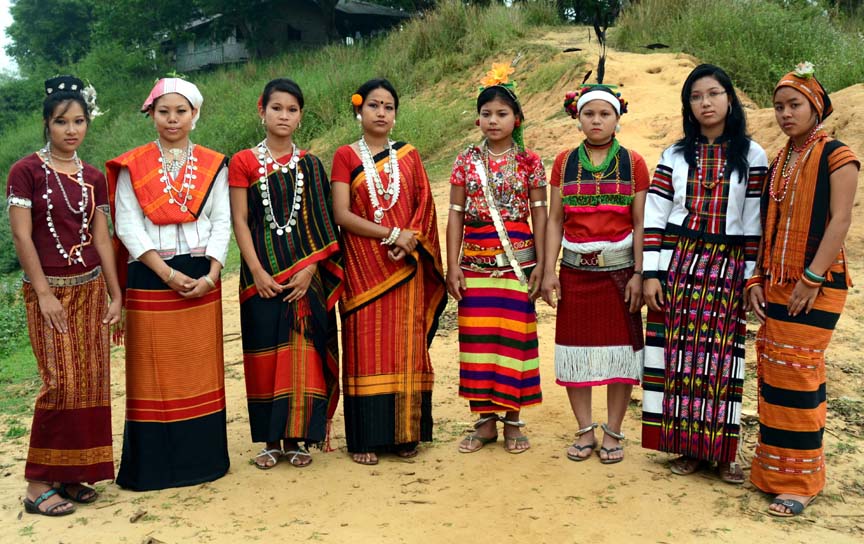 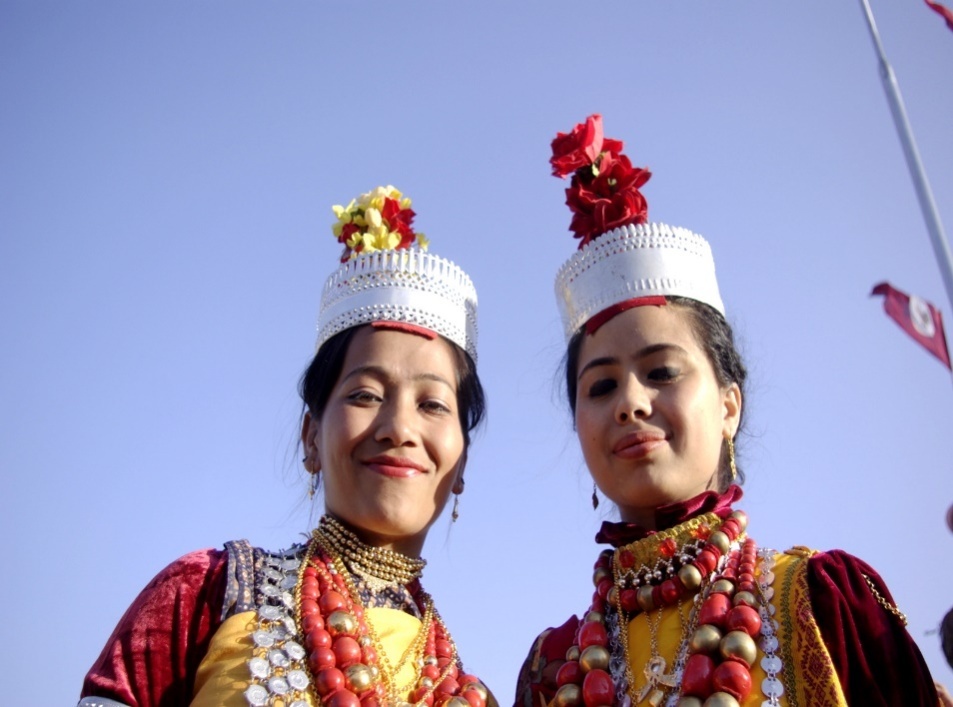 খাসি মেয়েরা কাজিম পিন ব্লাউজ ও লুঙ্গি পরেন ।
খাসিয়াদের পোশাক
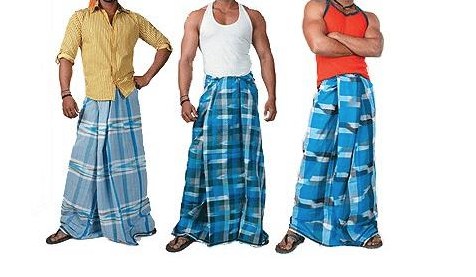 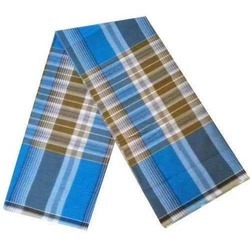 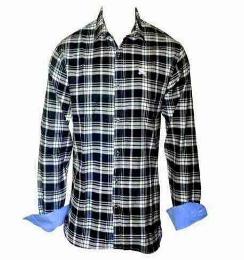 খাসিয়া ছেলেরা পকেট ছাড়া শার্ট ও লুঙ্গি পরেন , যার নাম ফুংগ মারুং ।
খাসিয়াদের ধর্ম
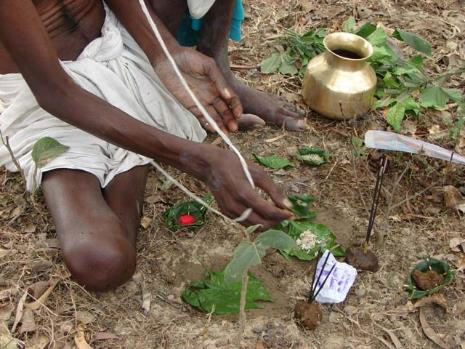 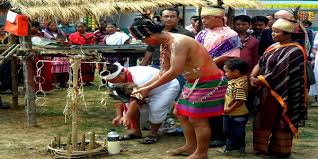 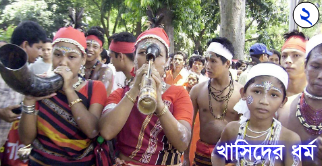 খাসিরা বিভিন্ন দেবতার পূজা করেন । তাঁদের প্রধান দেবতার নাম উব্লাই নাংথঊ যাকে তাঁরা পৃথিবীর সৃষ্টিকর্তা মনে করেন ।
খাসিয়াদের উৎসব
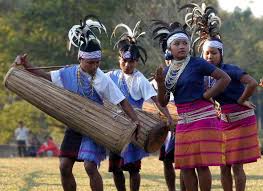 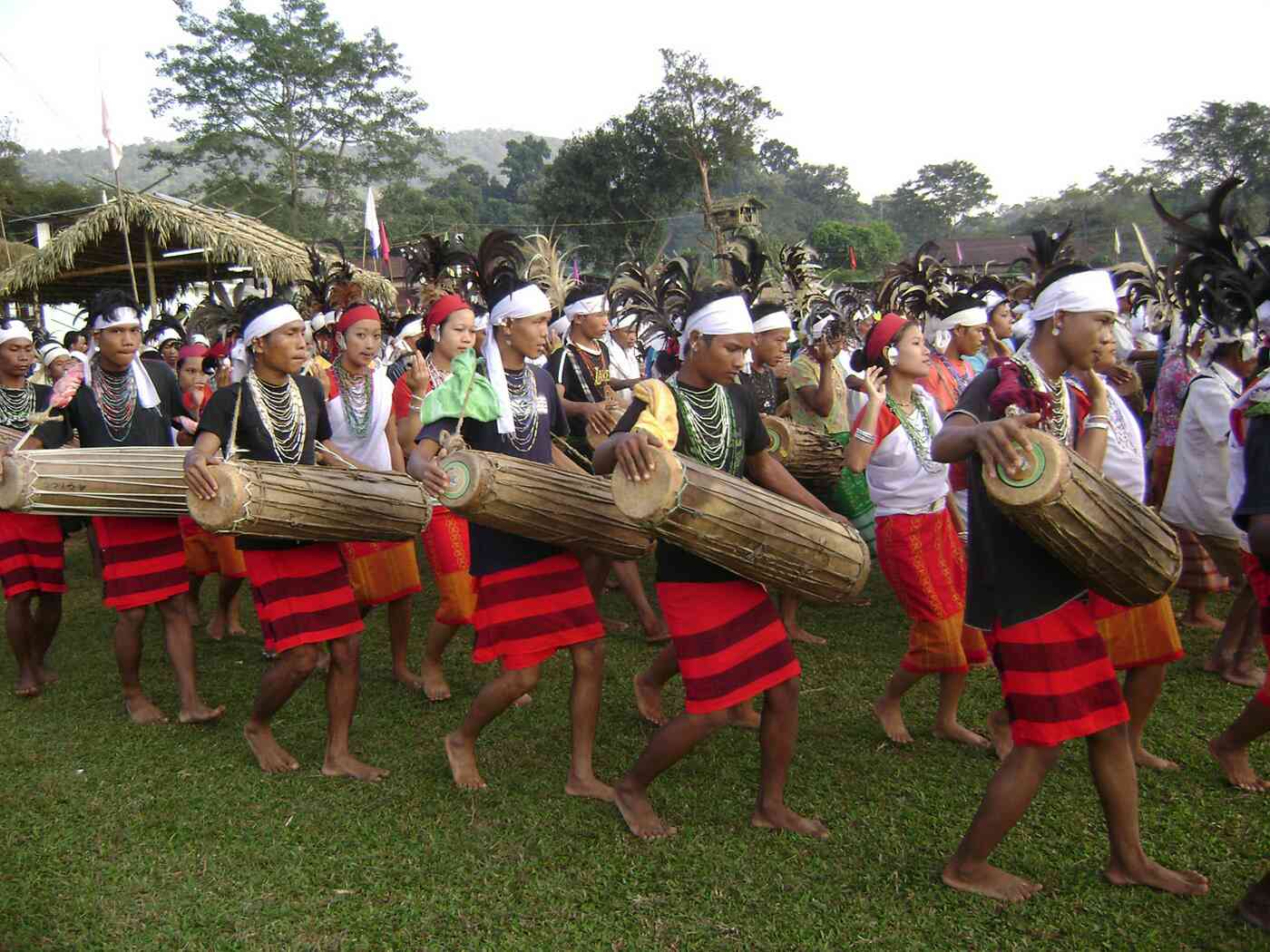 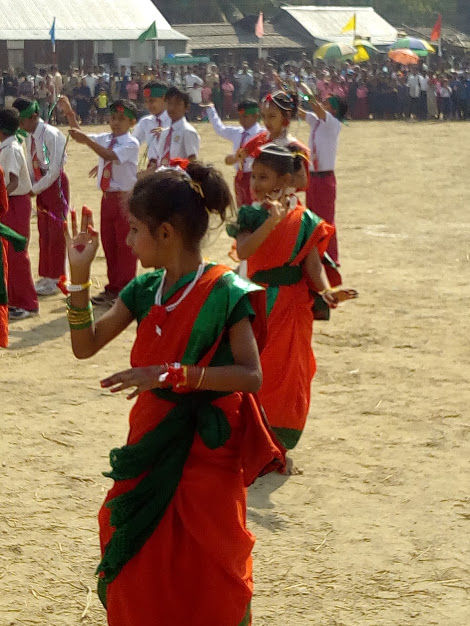 সকল ধরনের অনুষ্ঠান যেমন- পূজা পার্বণ , বিয়ে , খরা , অতিবৃষ্টি , ফসলহানি ইত্যাদি অনুষ্ঠানে নাচ , গান করা হয় । এই উপলক্ষে খাসি জনগোষ্ঠী উৎসবের আয়োজন করেন ।
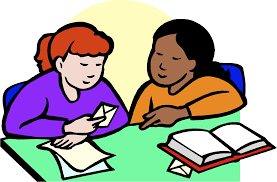 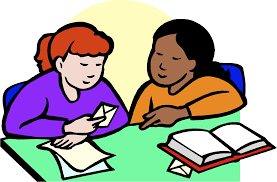 জোড়ায় কাজ
বাম পাশের কথাগুলোর সাথে ডান পাশের কথাগুলোর মিল কর।
(ক) খাসিয়াদের দেবতা
ফুংগ মারুং
(খ) খাসিয়াদের সমাজব্যবস্থা
উব্লাই নাংথউ
(গ)  খাসিয়াদের ভাষা
মাতৃতান্ত্রিক
মনখেমে
(ঘ) খাসিয়াদের পোশাক
এসো মিলিয়ে নিই
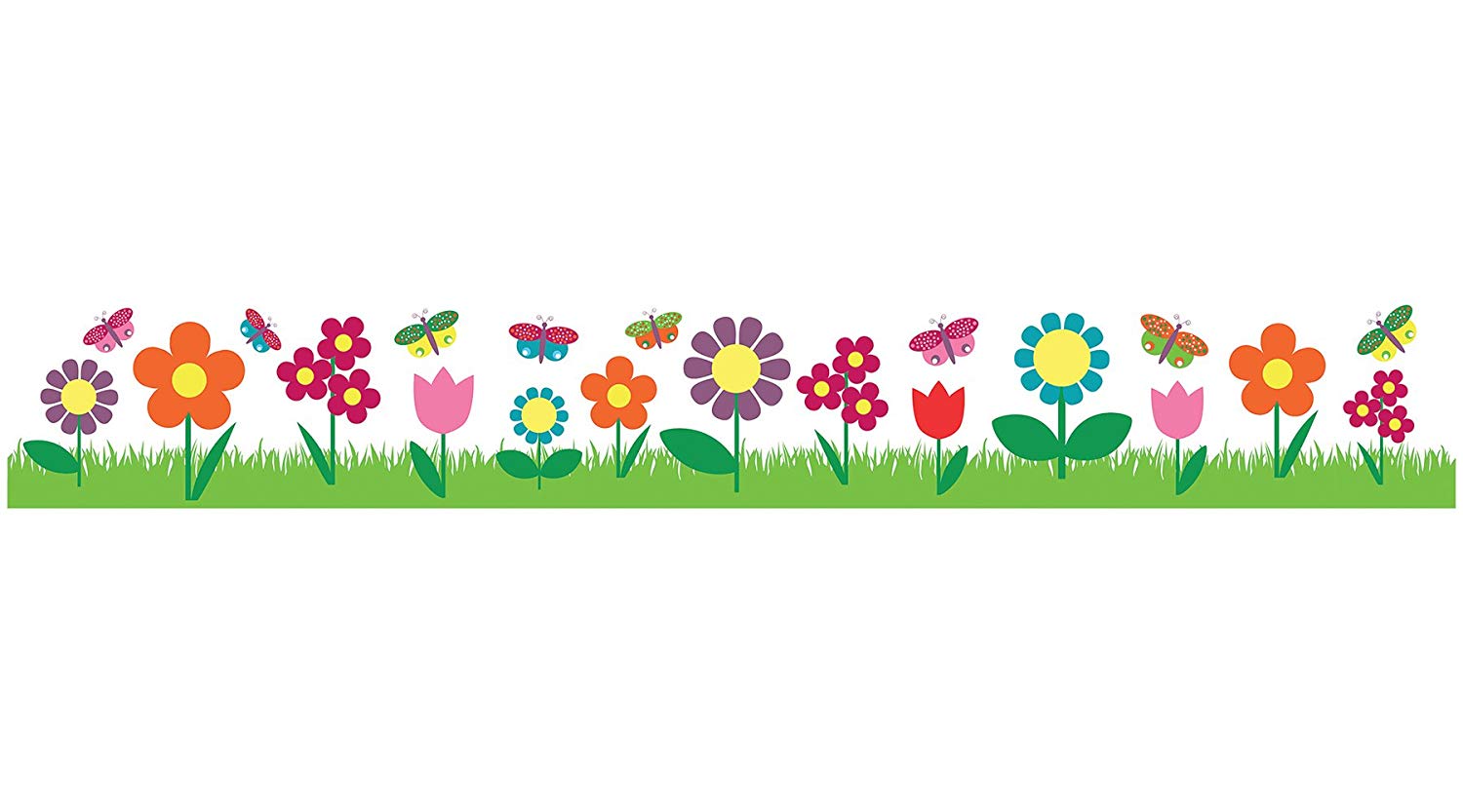 এক নজরে খাসি জীবনব্যবস্থাঃ
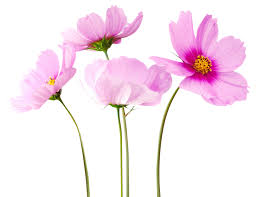 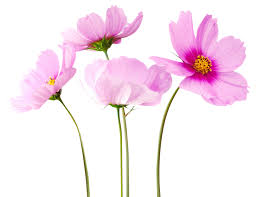 দলগত কাজ
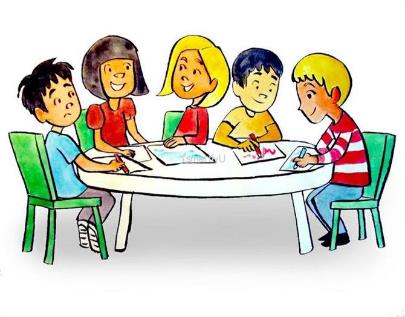 খাসিয়াদের সমাজবব্যস্থা সম্পর্কে লিখ।
খাসিয়াদের উৎসব সম্পর্কে লিখ।
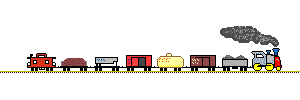 পাঠ্যবইয়ের সাথে সংযোগ স্থাপন
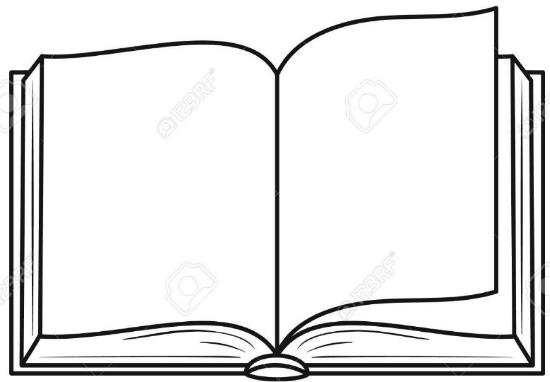 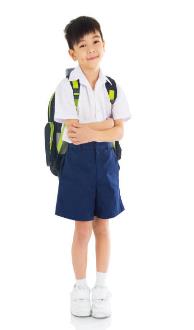 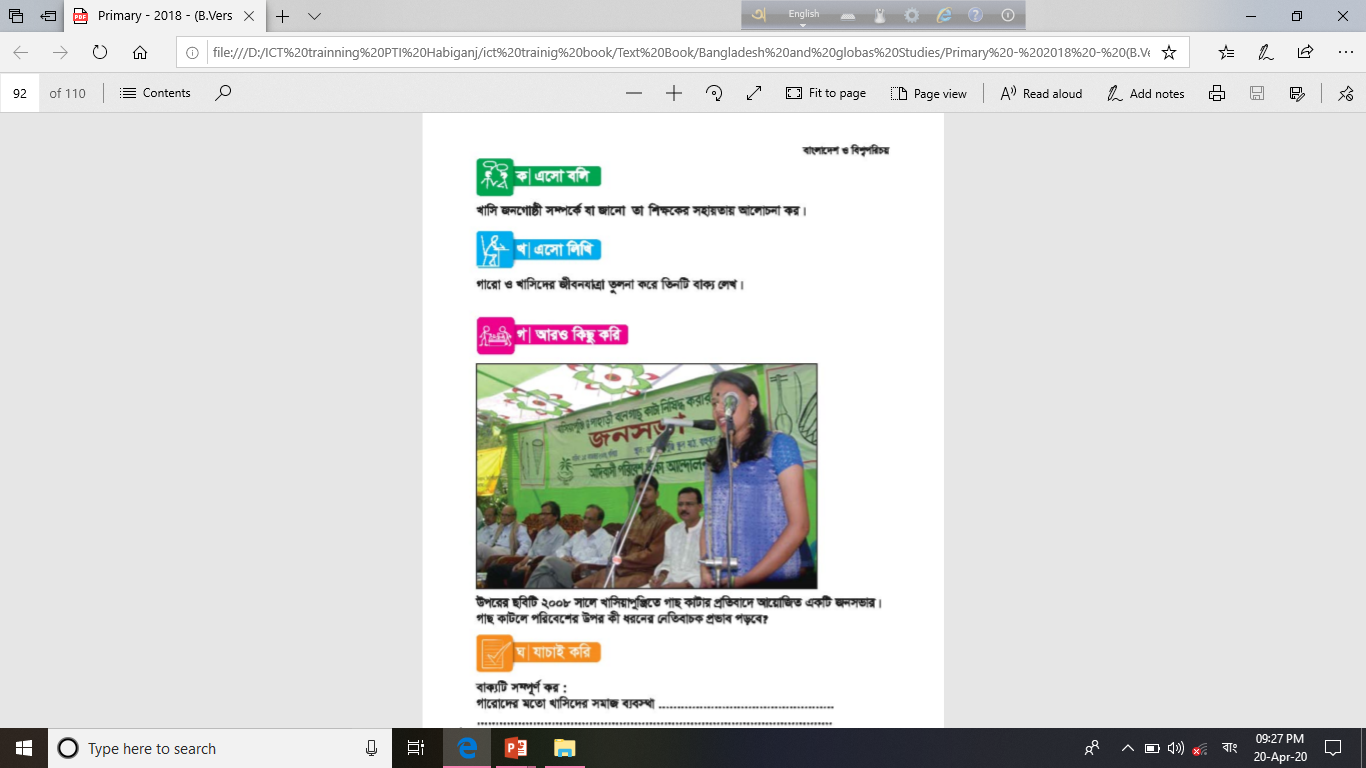 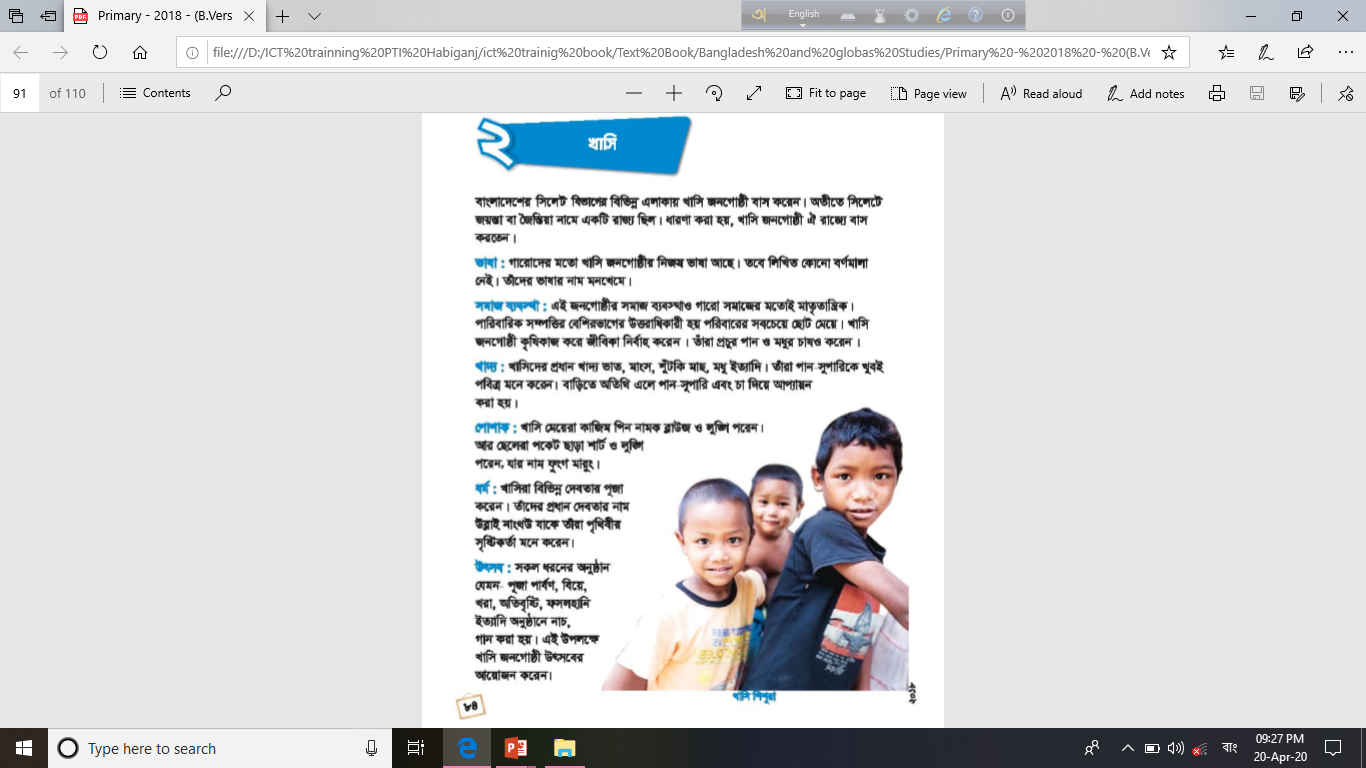 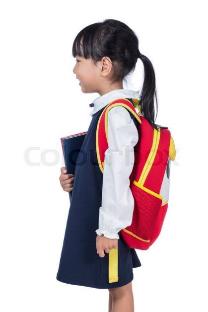 পৃষ্ঠা নং- ৮৪ , ৮৫ ।
মূল্যায়ন
খাসিয়াদের সম্পর্কে নিচের ছকটি নিজ নিজ খাতায় তুলে পূরণ কর।
মাতৃতান্ত্রিক
উব্লাই নাংথউ
ফুংগ মারুং
নাচ-গান
পরিকল্পিত কাজ
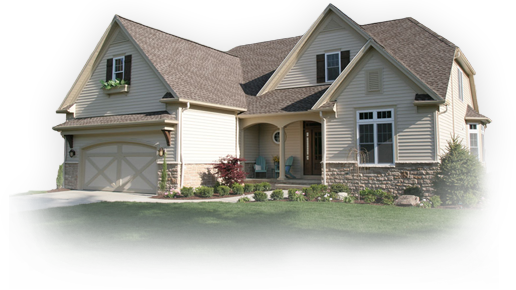 ত্রিপুরা নৃ-গোষ্ঠির জীবনের সাথে তোমার জীবনের একটি মিল ও একটি ভিন্নতা খুঁজে বের করে খাতায় লিখে নিয়ে আসবে।
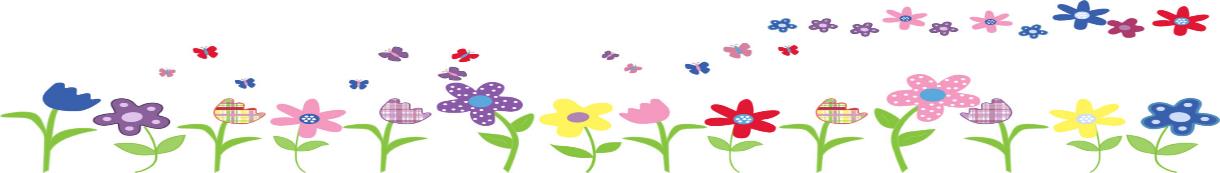 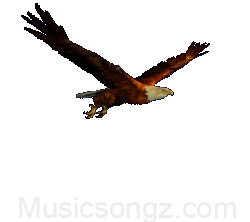 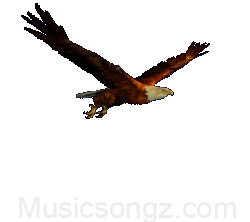 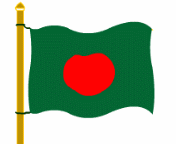 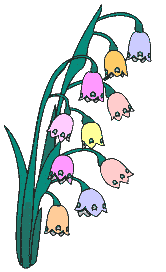 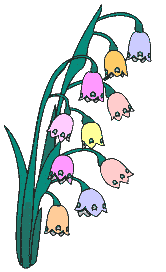 ধন্যবাদ